1
Spectroscopic study of S=-2 hypernucleiwith a new spectrometer S-2S
S. Kanatsuki (Kyoto University), N. Amano, H. Ekawa, H. Fujioka, E. Hirose, Y. Ichikawa, S. Kato, M. Moritsu, T. Nagae, H. Takahashi, T. Takahashi, K.Takenaka, and the J-PARC E05 Collaboration

The 2nd International Symposium on Science at J-PARC
2014.7.14
2
Contents
Introduction
Baryon-baryon interaction
Previous experiments

J-PARC E05 experiment at K1.8 beam line
Missing mass spectroscopy 12C (Kー, K＋) Ξ12Be reaction
Future plans

New spectrometer S-2S
Design and performance
Preparation status
3
Introduction
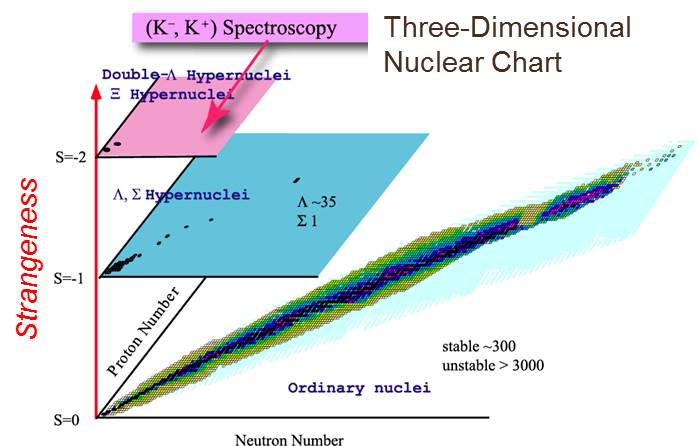 Study of hypernuclei
Baryon-baryon interaction
A role of strangeness in dense nuclear matter in neutron stars
S=-1
Detail information of ΛN interaction was obtained from various experiment.
(K-,π-),(π+, K+),(e,e’K+) …
γ-ray spectroscopy
ΣN is strongly repulsive.
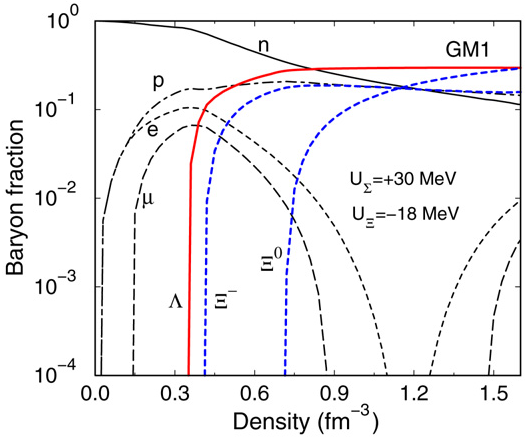 S=-2
Doorway to the multi-strangeness systems
Experimental information is very limited.
J. Schaffner-Bielich, NPA 804, 309 (2008) 
Baryon fraction in neutron star matter for RMF calculation
4
“NAGARA” event
Previous experiments
H. Takahashi et al., PRL 87 (2001) 212502
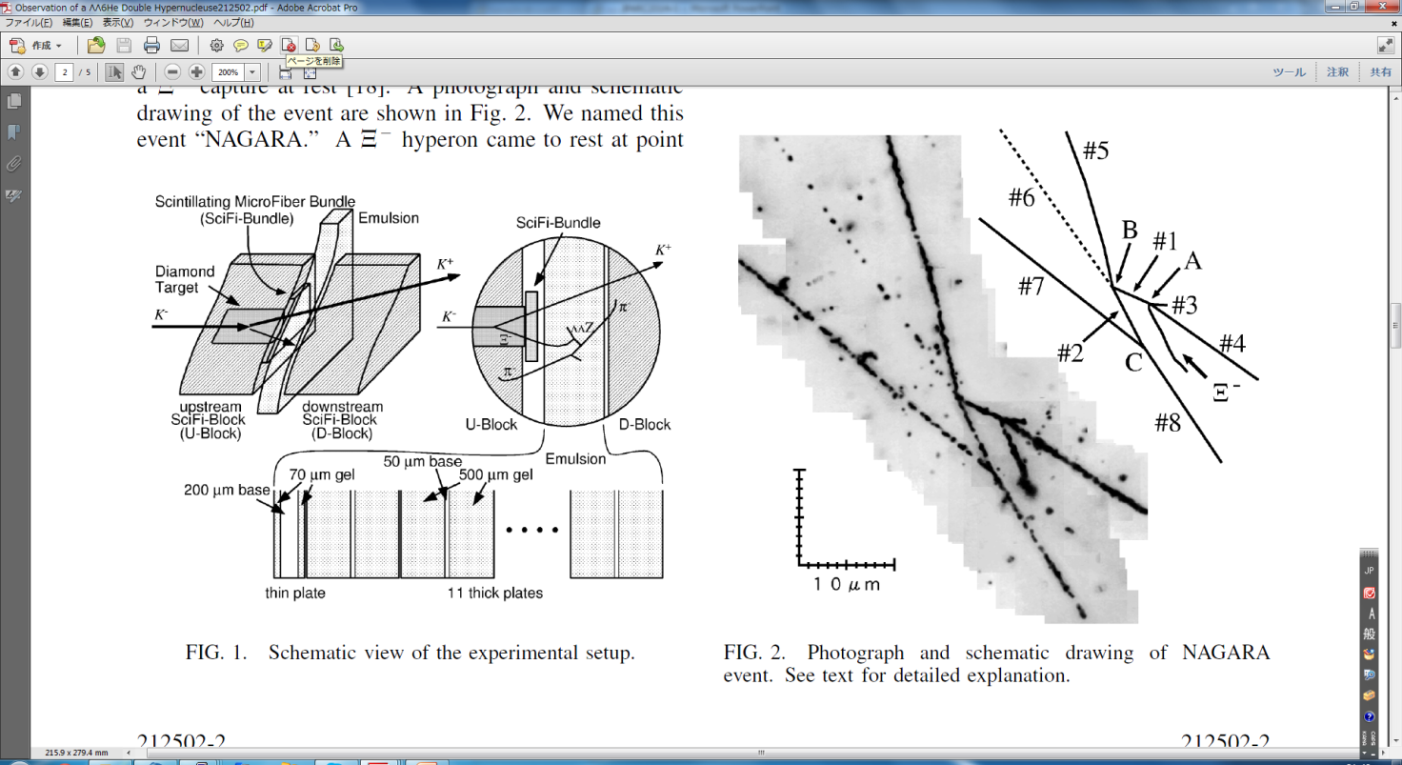 Emulsion experiment KEK-E373 
Discovery of ΛΛ6He
ΔBΛΛ = 0.67 MeV ： weakly attractive
Candidate of Ξ-hypernuclear state?
BNL-E885：12C(K－,K＋)
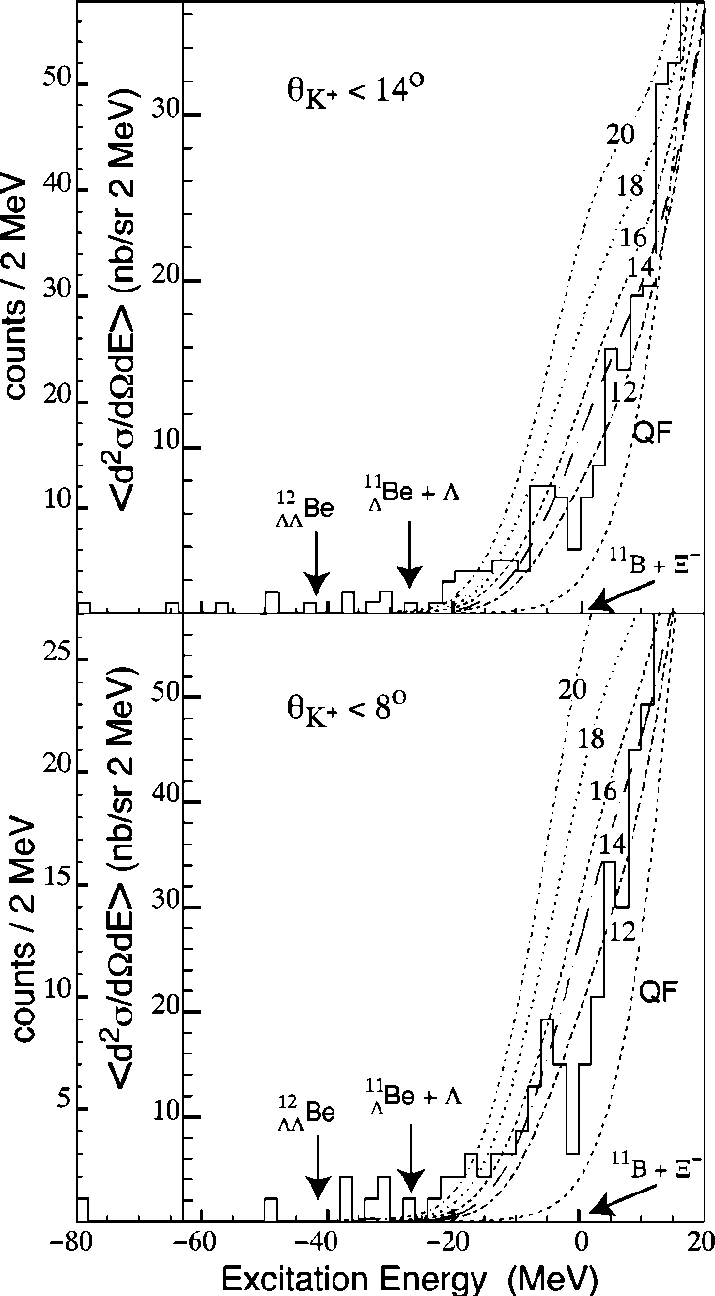 BNL-E885
12C(K－,K＋) reaction
Small cross section：60 nb/sr
VΞ ～－14 MeV
High resolution is strongly required
Bound region
Poor energy resolution 
of ΔE ～14 MeV (FWHM)
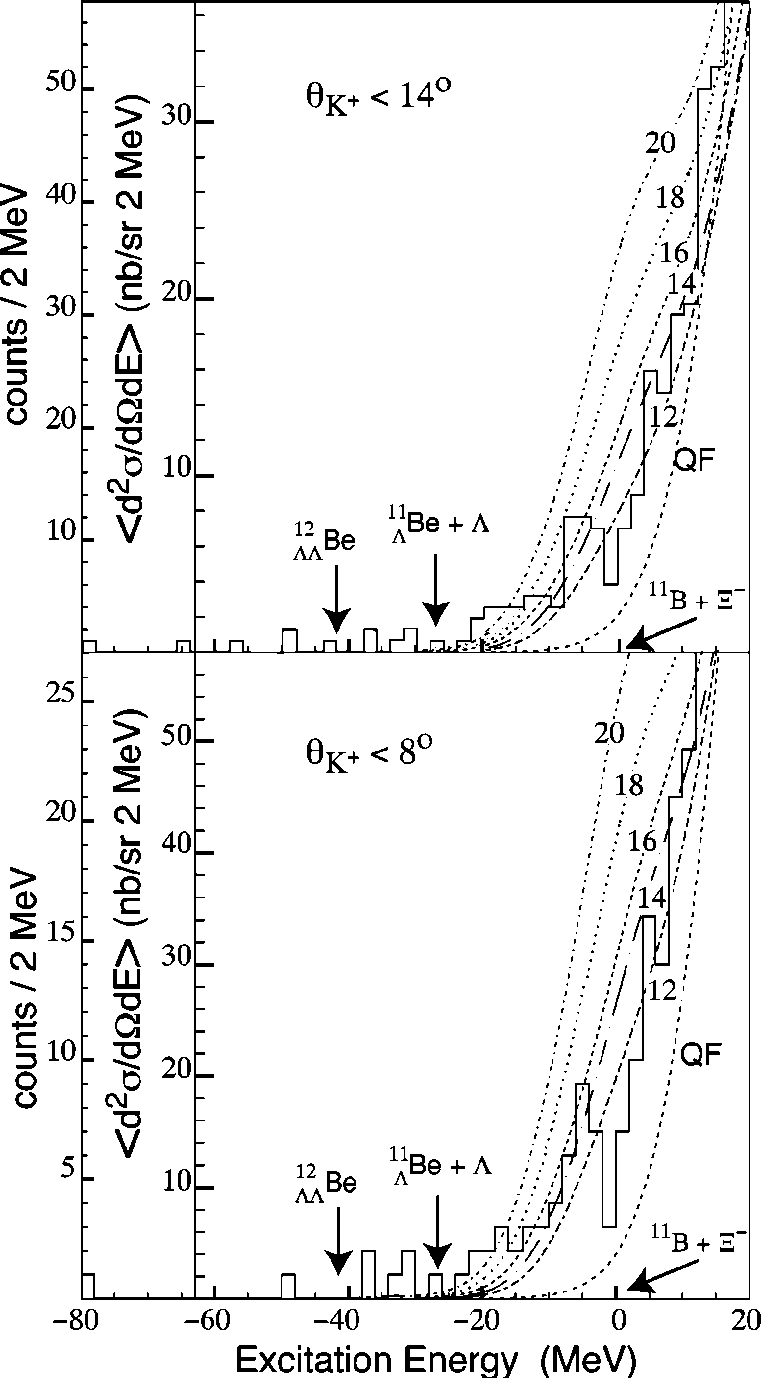 No clear peak
P. Khaustov et al., PRC 61 (2000) 054603
5
J-PARC E05 experiment
Spectroscopy of Ξ-hypernucleus using 12C (K－,K＋) reaction
K1.8 beam line at Hadron Facility
Intense and pure K－ beam at 1.8 GeV/c
1.5×106 K/spill @100kW
First observation of Ξ12Be
With much improved energy resolution of a few MeV
The depth and width of Ξ-nucleus potential
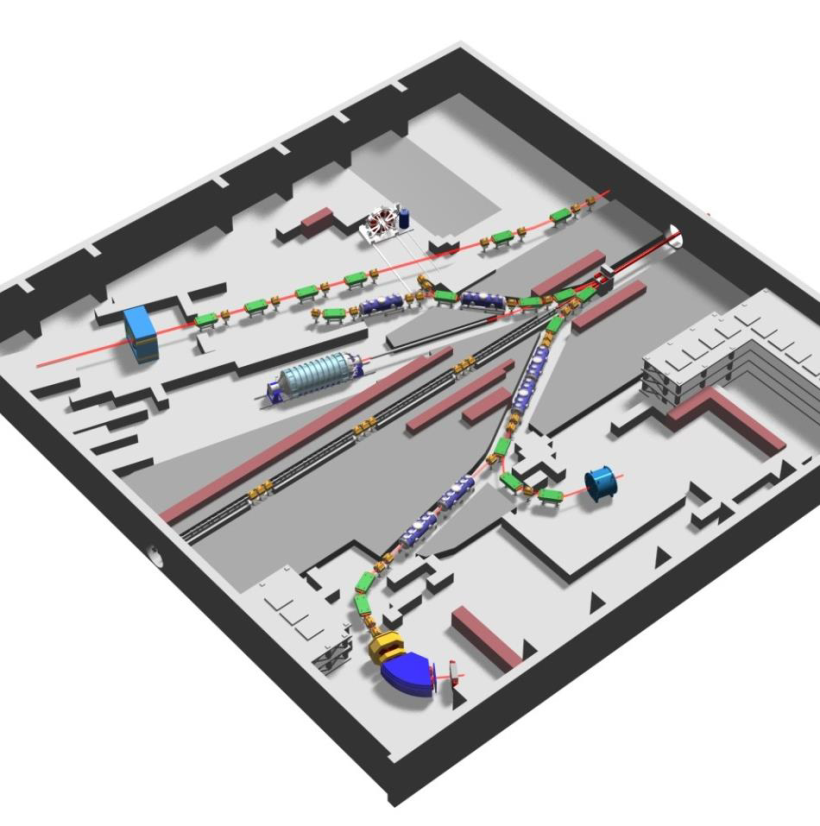 Future Plan
Various targets
7LiΞ7H(αnnΞ), 89YΞ89Rb, etc.
Spin and mass dependence of ΞN potential
Double Λ-hypernuclei
Excited states
Sensitive to ΞN-ΛΛ coupling strength
6
Spectrometer
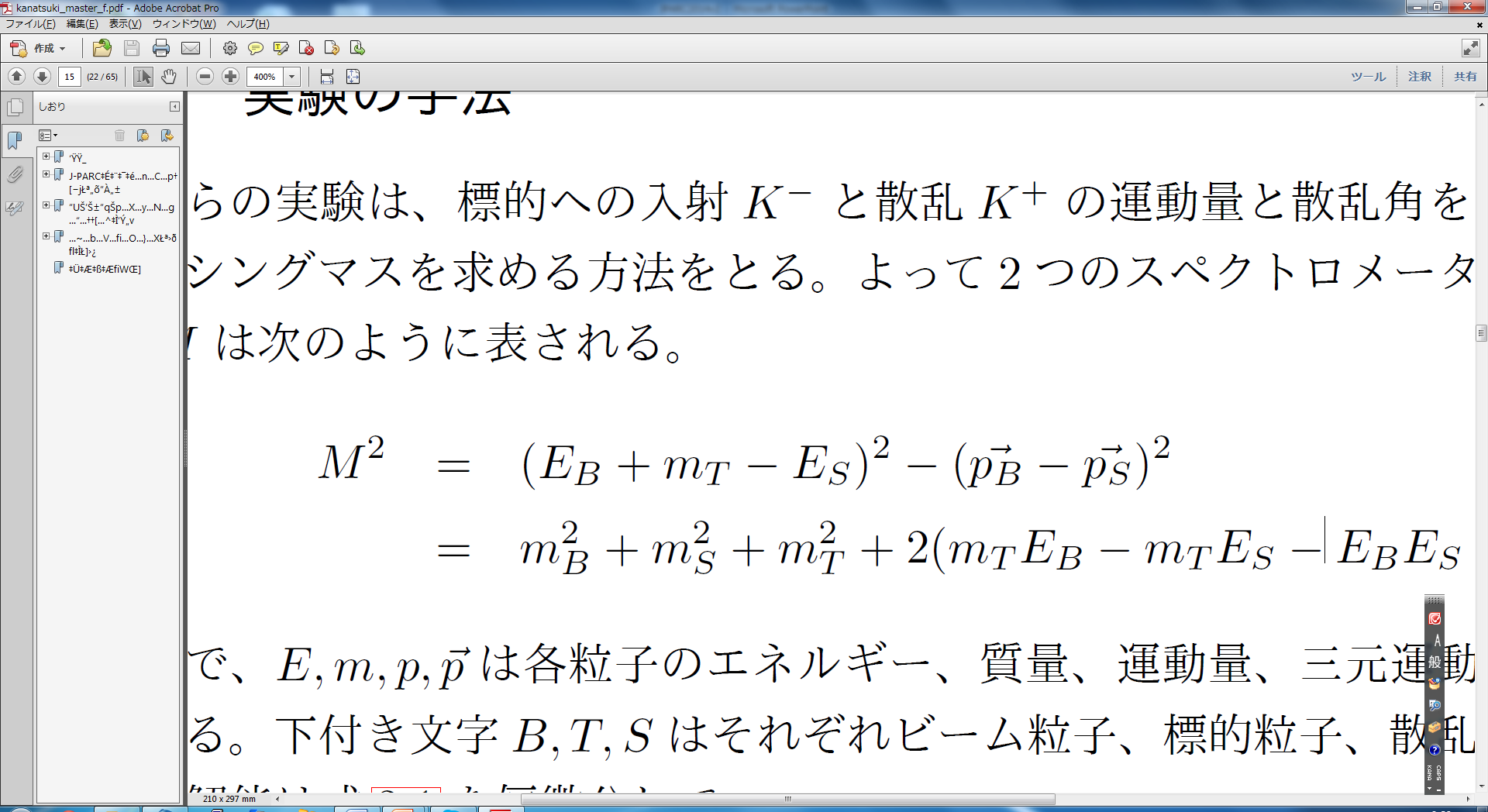 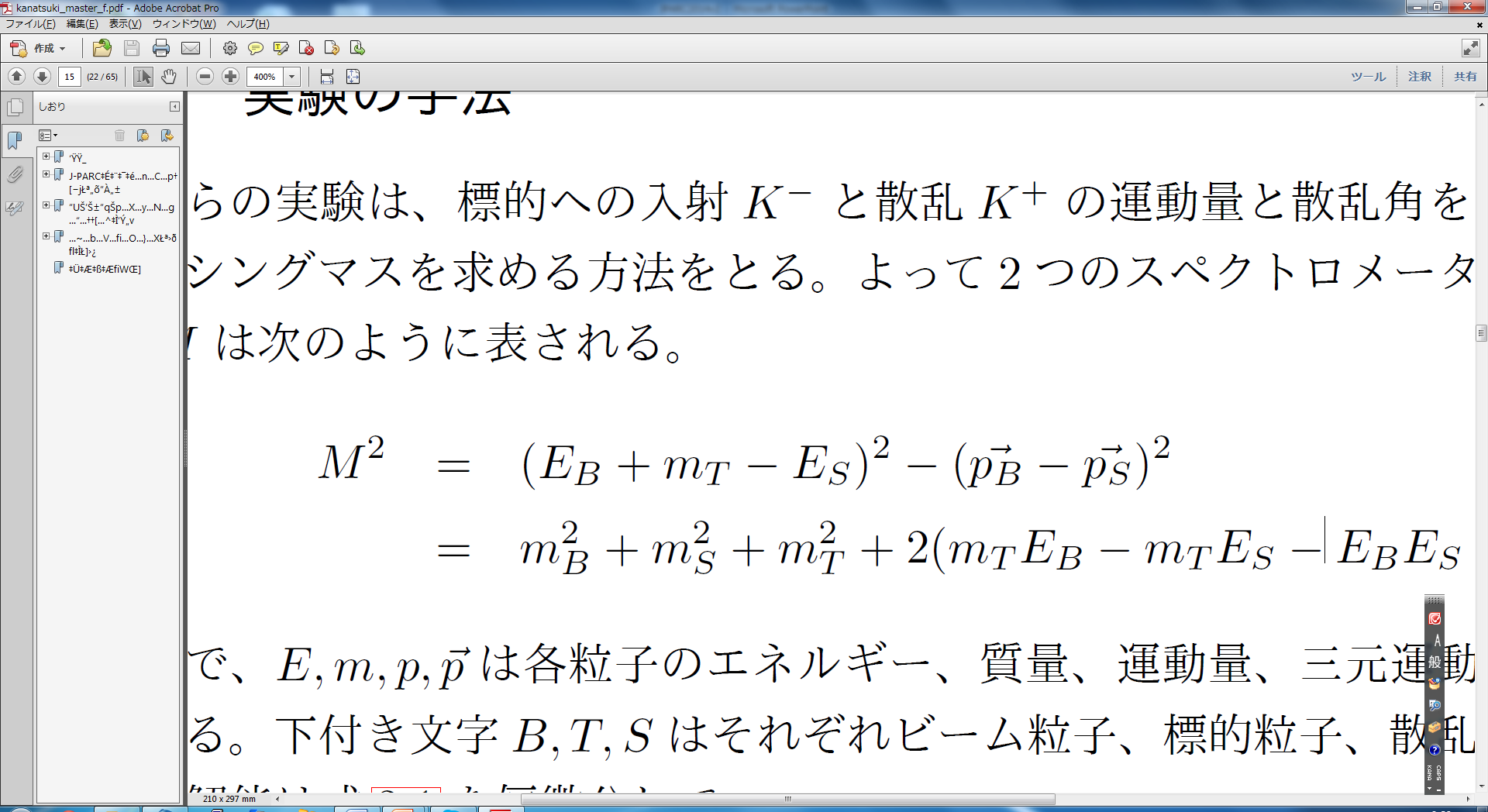 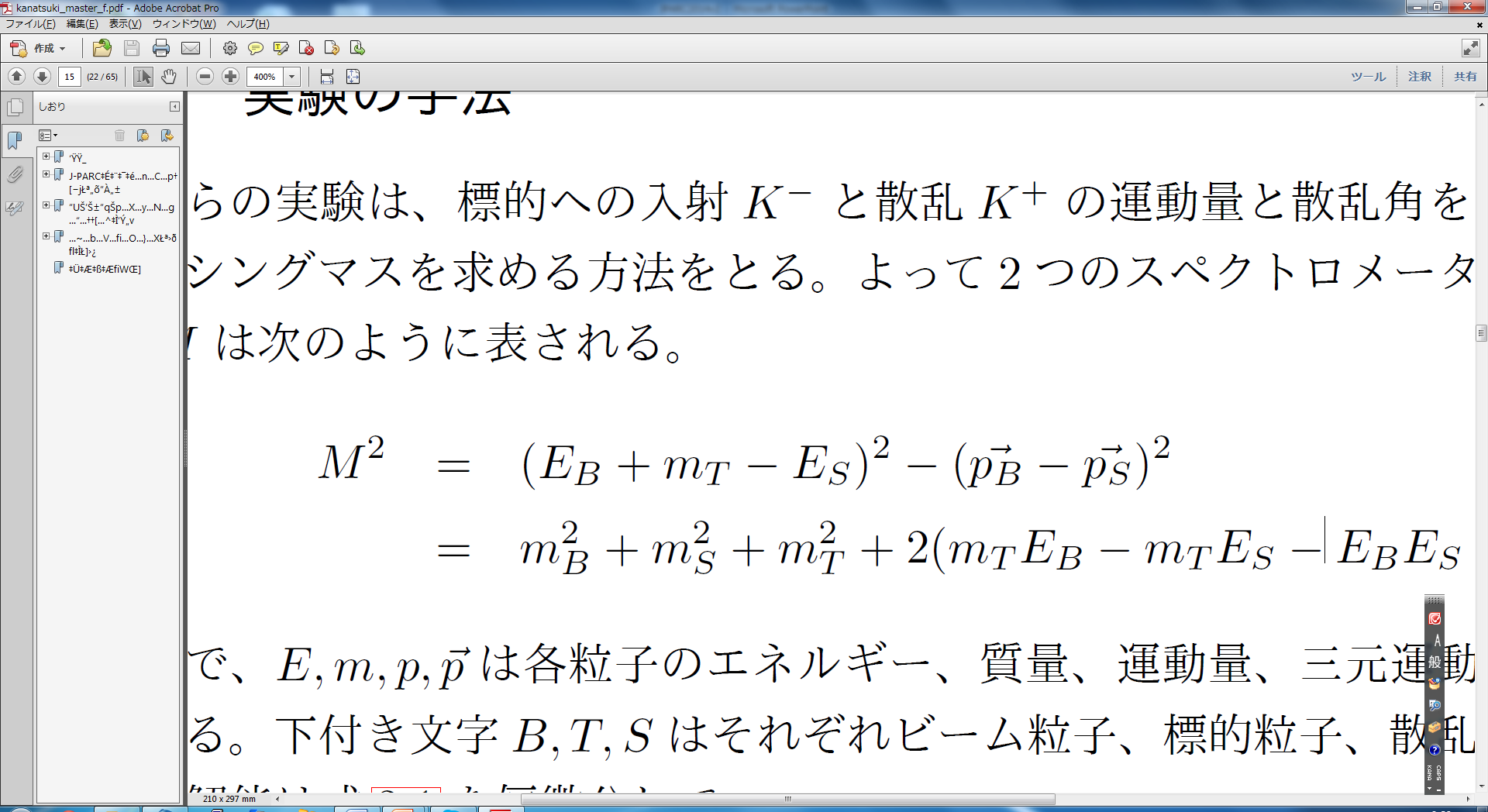 Missing mass spectroscopy
    via the (Kー,K＋) reaction
Two good spectrometers
Beam and Scattered particles
Beam K－
K1.8 Beam Spectrometer: dp/p～1×10ー3
Scattered K＋
Momentum of K＋ is 1.3 GeV/c～1.4 GeV/c
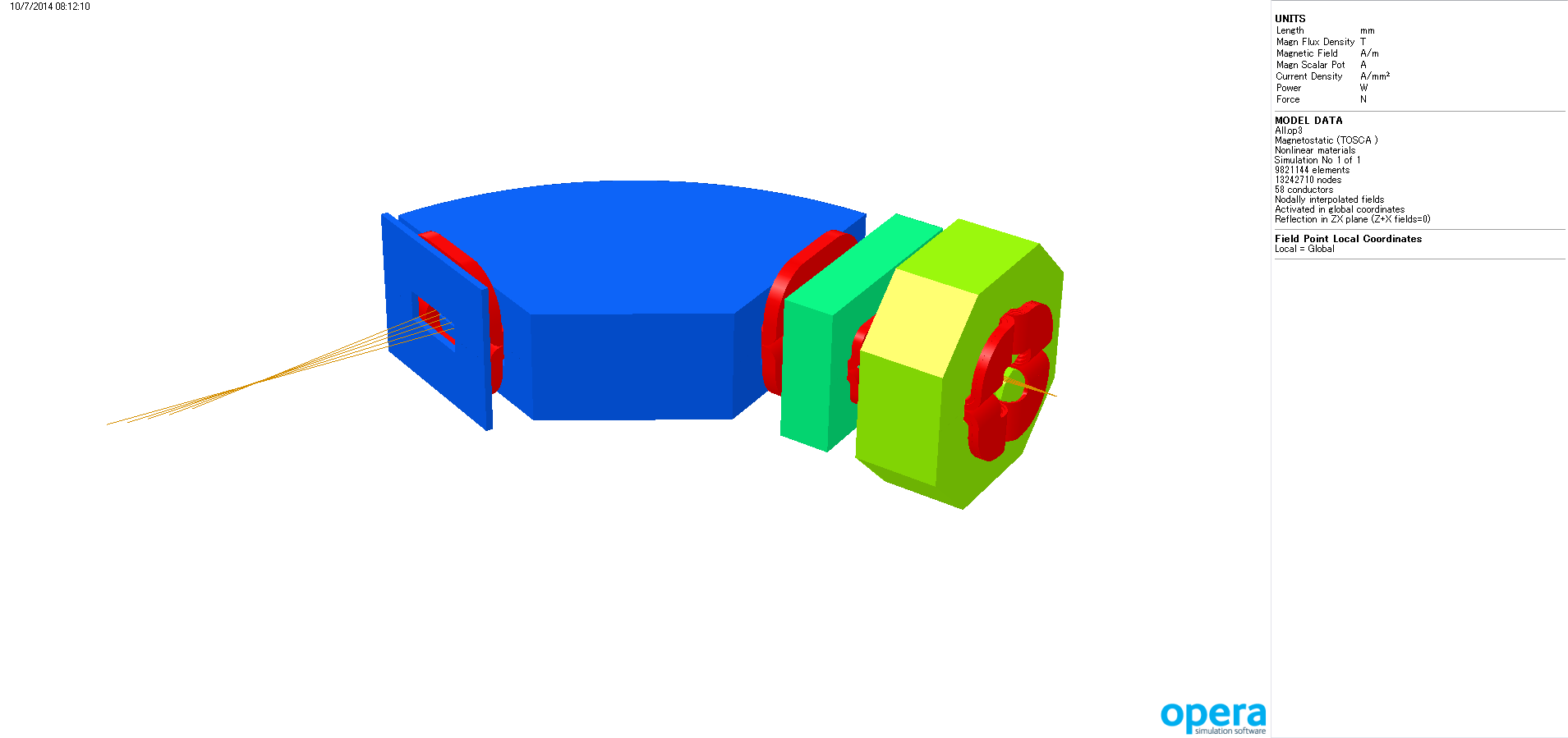 for high momentum resolution
New spectrometer S-2S
Strangeness -2 Spectrometer
dΩ = 60 msr, dp/p = 5×10ー4 → ΔE = 1.5 MeV
SKS: 110 msr, dp/p～3×10ー3 → ΔE～4 MeV
Will be ready for installation in JFY2015
×10 higher resolution
7
Expected spectrum
DWIA spectrum for ESC08 interaction
Nuclear core excitation is taken into account.
Colored line : calculation convoluted with experimental resolution
ΔE > 2 MeV  1 peak
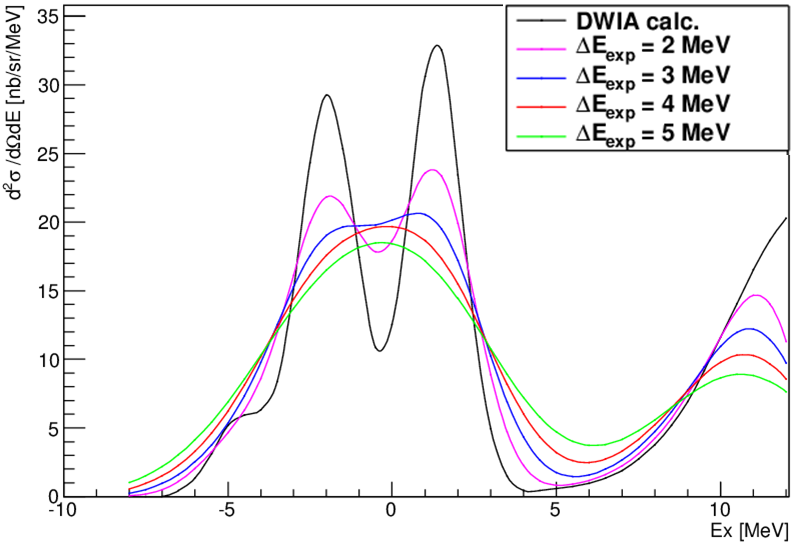 12C(Kー,K＋)Ξ12Be
(T=1)
S-2S will be a powerful tool to explore the S=-2 world.
Black line: T. Motoba and S. Sugimoto, Nucl. Phys. A 835, 223 (2010)
8
Schematic view of S-2S
Momentum reconstruction
QQD-type magnets
high resolution and large solid angle
dp/p < 5×10−4 for p<1.4 GeV/c
Tracking detectors (σ=0.2mm)
Scattered K＋
Tracking Detector 1,2
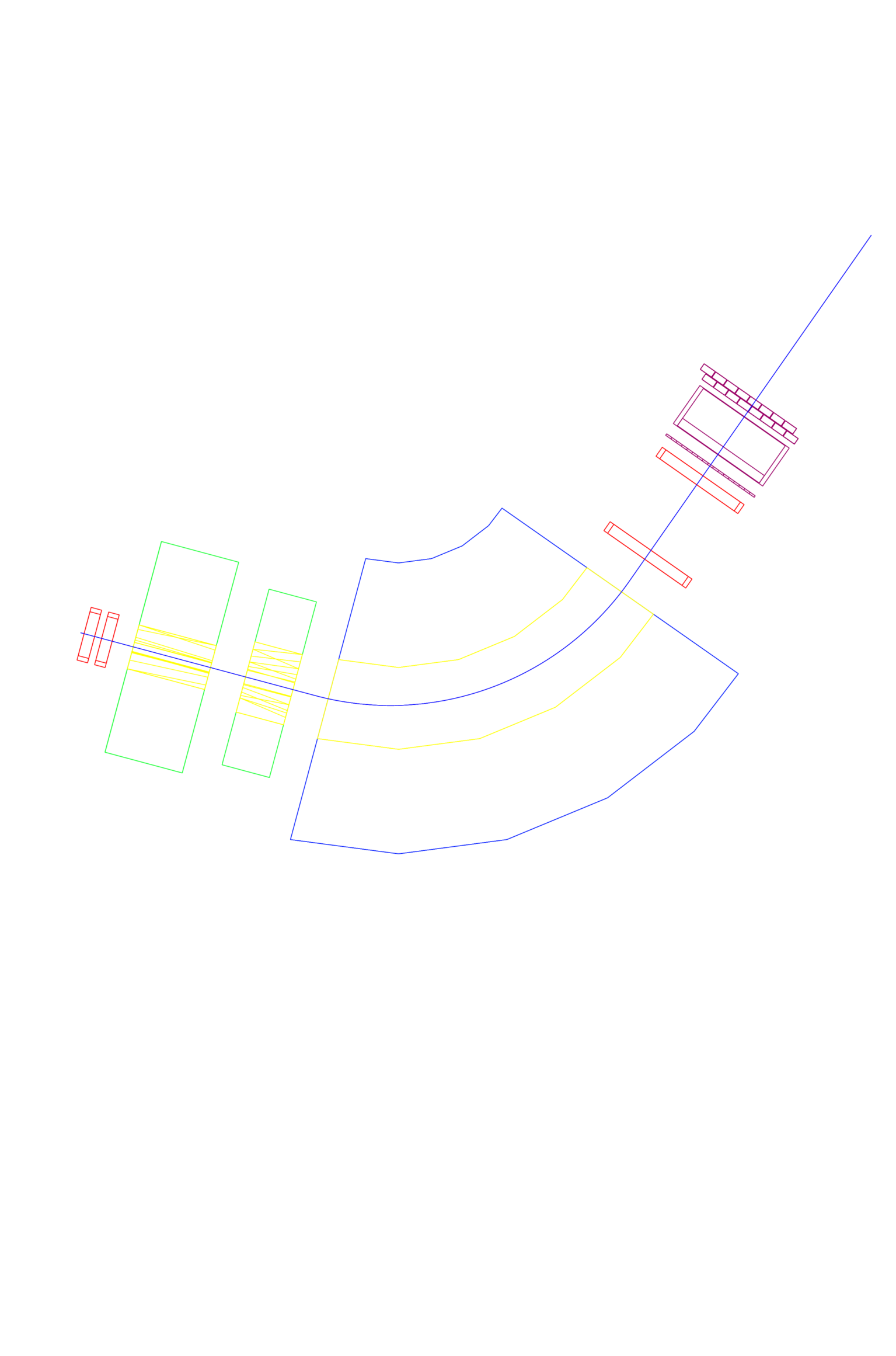 Q1: vertical focus
Trigger Counters
K＋ = TOF∧AC∧WC
TOF  offline analysis
AC: pion rejection
WC: proton rejection
Q2: horizontal focus
D1: 70 deg. bend
on-line trigger
Tracking Detector 3,4
Momentum Acceptance
1.2～1.4 GeV/c
Pathlength: 9 m
βγcτ:  ～9.5 m
    (K＋@1.3 GeV/c)
TOF
Aerogel Cherenkov
Water Cherenkov
1m
9
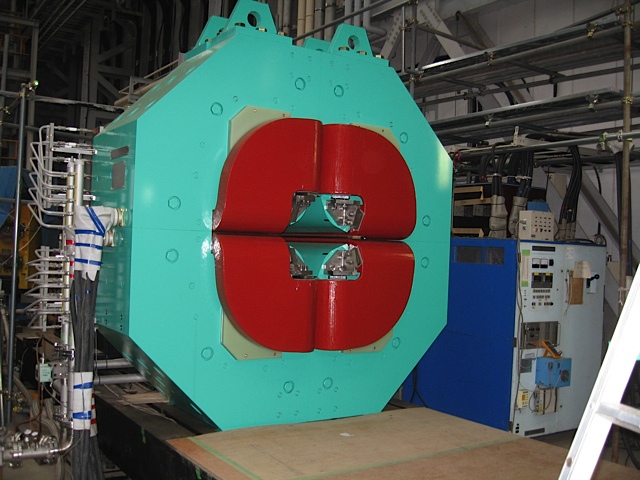 Magnet Status
Q1 (vertical focus)
8.72 T/m
aperture 31 cm 
37 ton
2.4×2.4×0.88 m3
Completed
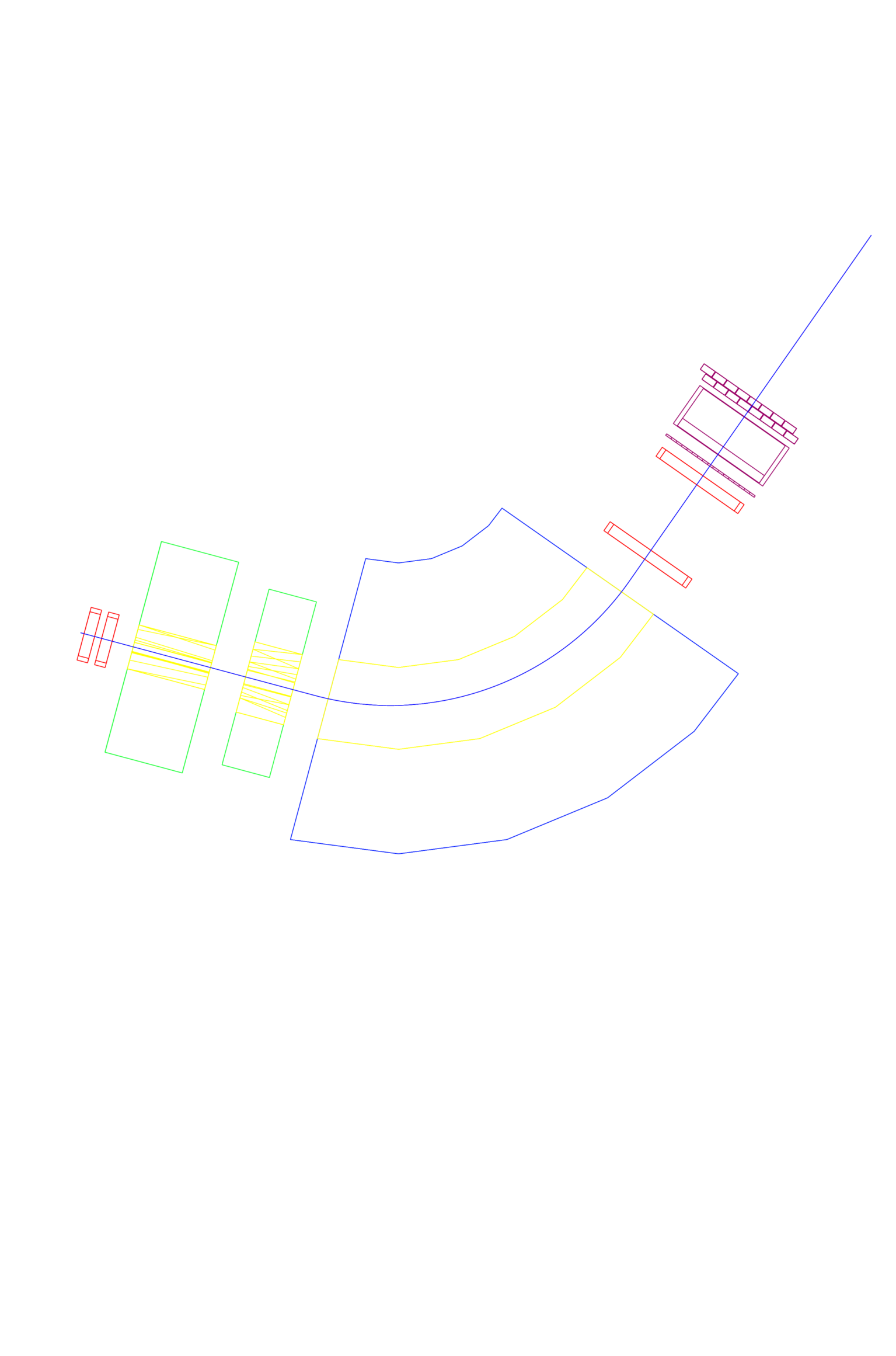 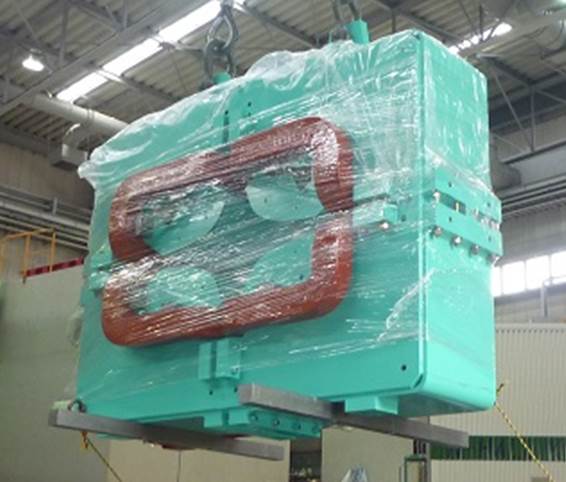 Q2 (horizontal focus)
5.0 T/m 
aperture 36 cm 
12 ton
2.1×1.54×0.5 m3
Pole was modified.
Completed
D1
1.5 T (70°bend@1.37GeV/c)
pole gap 30×80 cm2
86 ton
Central trajectory 3.7 m
Coil will be mounted.
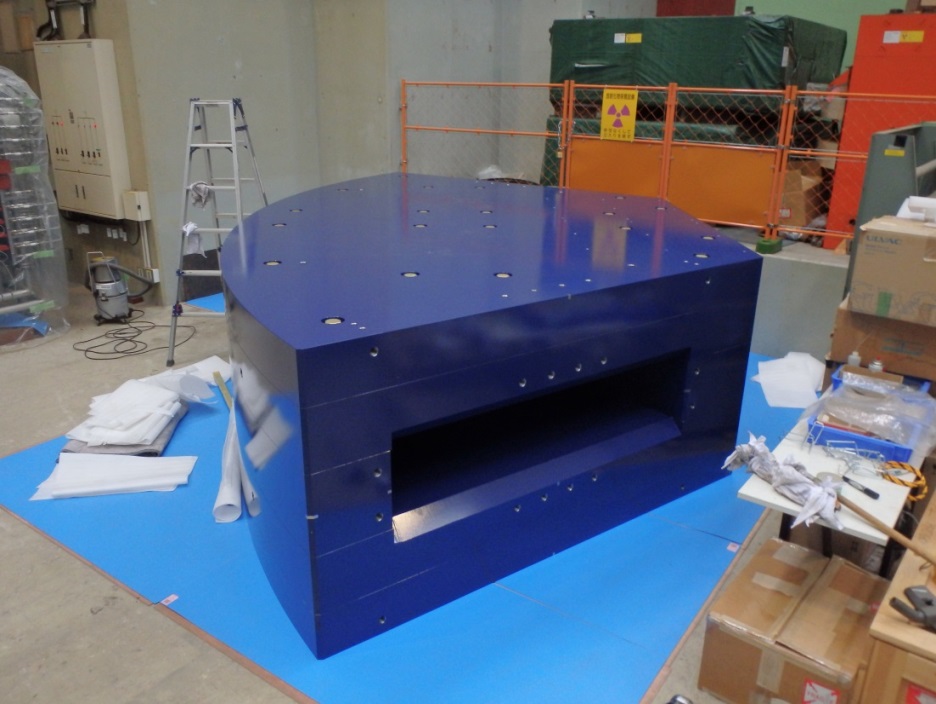 Wait until next spring
1m
10
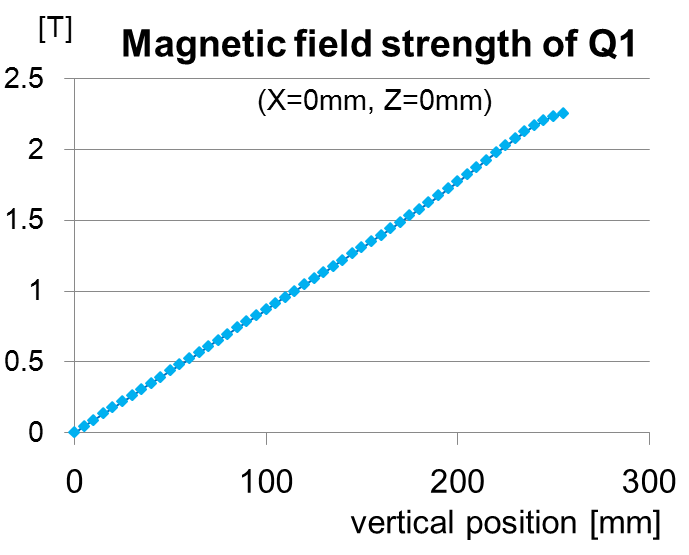 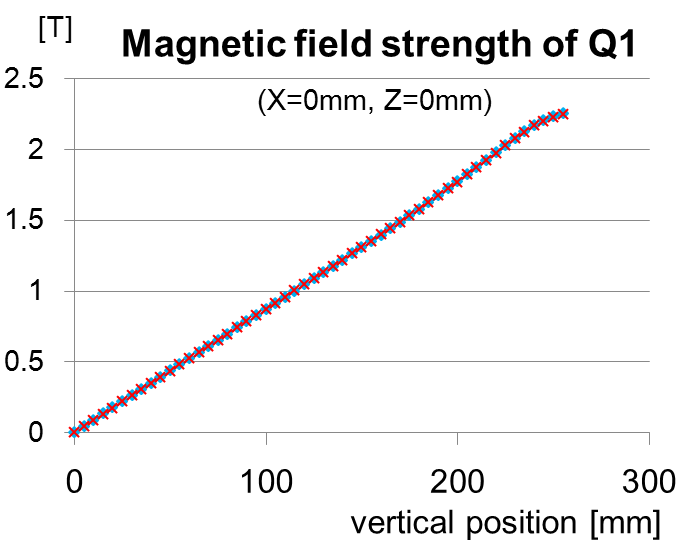 Q1, Q2 magnet
Measurement of Magnetic field 
Using hole probe
B/r = 8.7 T/m (Q1), 5.0 T/m(Q2)
Enough to achieve large acceptance
Measurement
Calculation
Field Calculation (Q1 only)
3D electromagnetic field calculation software Opera-3d/TOSCA
Residual
Field distribution is well reconstructed
[T]
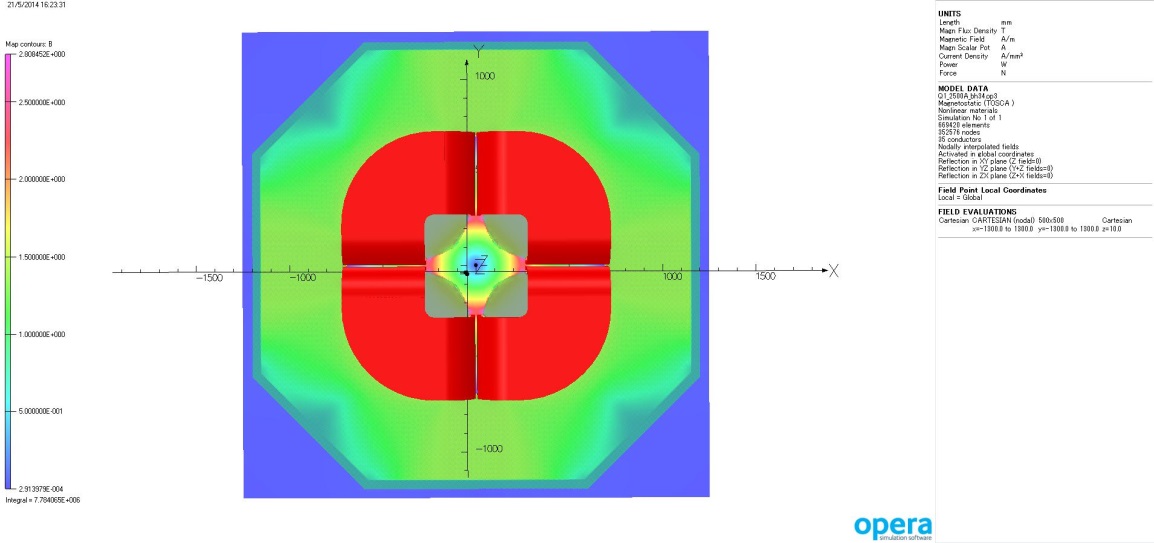 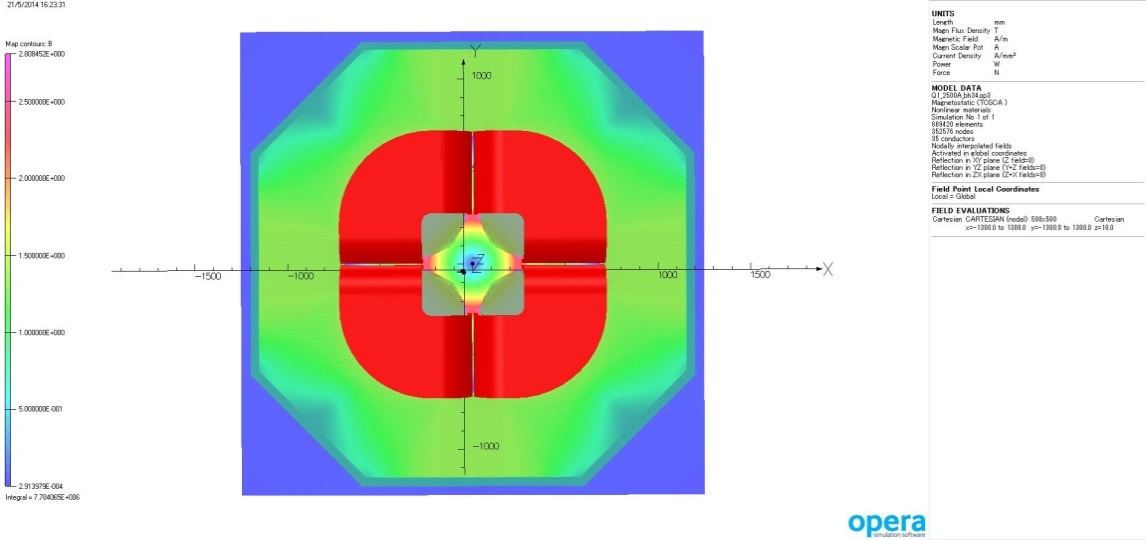 ±0.1%
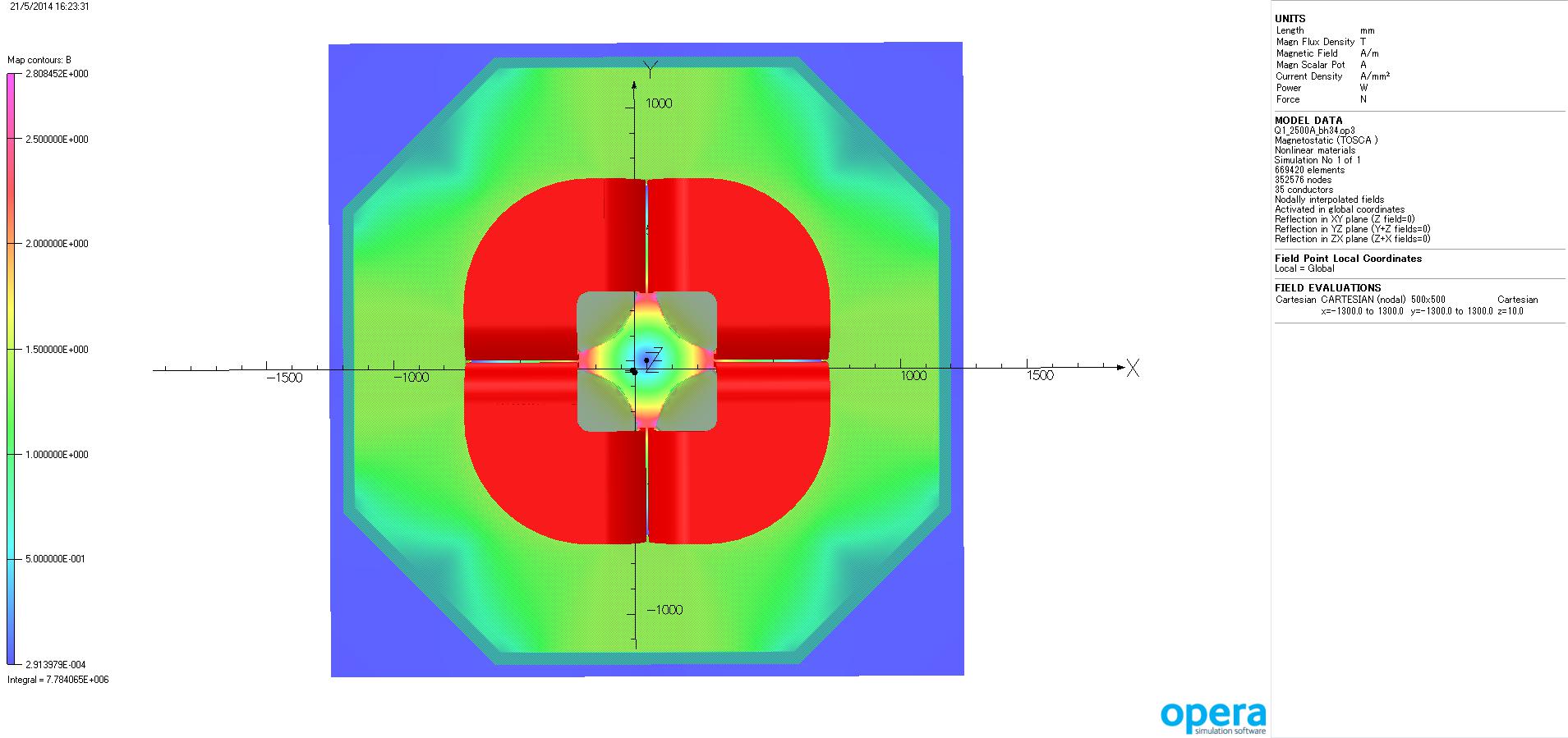 11
Status summary
Magnets
Q1,Q2 : Ready
D1  will be completed in JFY2014
Tracking Detector 1,2
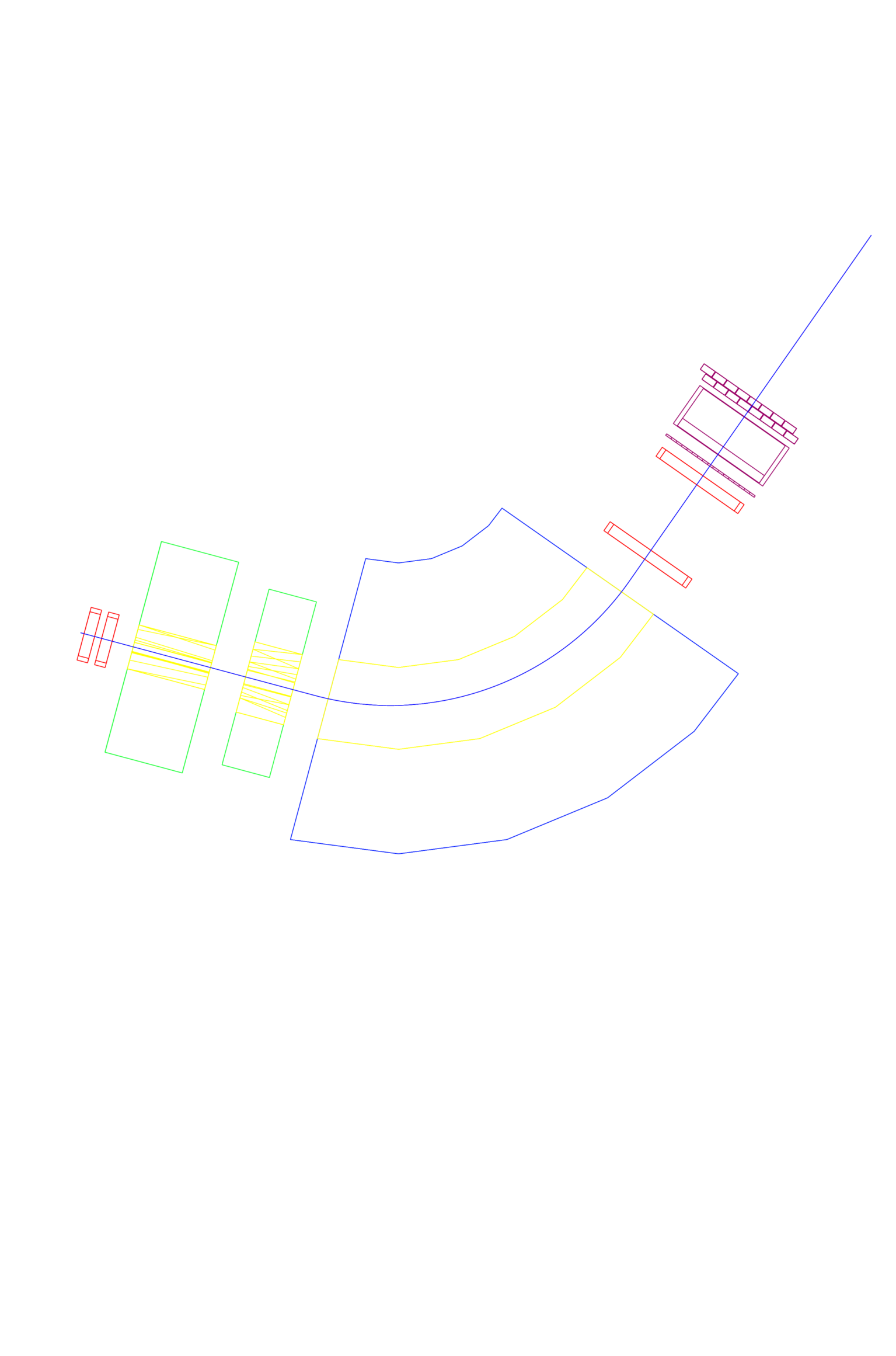 Existing Detectors
Q1
Tracker 3,4
1 m×1 m Drift chambers
Need some repairments
TOF
Almost ready
Aerogel Cherenkov
Ready
Q2
D1
Tracking Detector 3,4
R&D
TOF
Tracker 1,2
Under design
Water Cherenkov
Test experiments of prototype has been done.
AC
WC
1m
12
Yield estimation
Assumption
1.5×106 K－/spill @ 100 kW
3 g/cm2  target, 60 nb/sr cross-section
dΩ 60 msr, K＋ decay 40%, analysis efficiency 70%
Yield (Ξ12Be) = Nbeam×Ntarget×dσ/dΩ×ΔΩ×fdecay×fanalysis
　　　　　　　　　= 4.6 [/day]
                        = 90 [/month]
Enough statistics with ΔE ～1.5 MeV
The first step to S=-2 world
13
Summary
The spectroscopy of Ξ-hypernuclei will be performed at K1.8 beam line.
New spectrometer S-2S will play an indispensable role to observe peaks of hypernuclei with S=-2.

Construction of S-2S is in progress.
Q1 and Q2 construction is finished.
D1 will be completed in JFY2014.
Detectors are under development.
S-2S will be ready for installation in JFY2015
14
Back up
Expected spectra
The shapes of spectrum depends on the interaction models
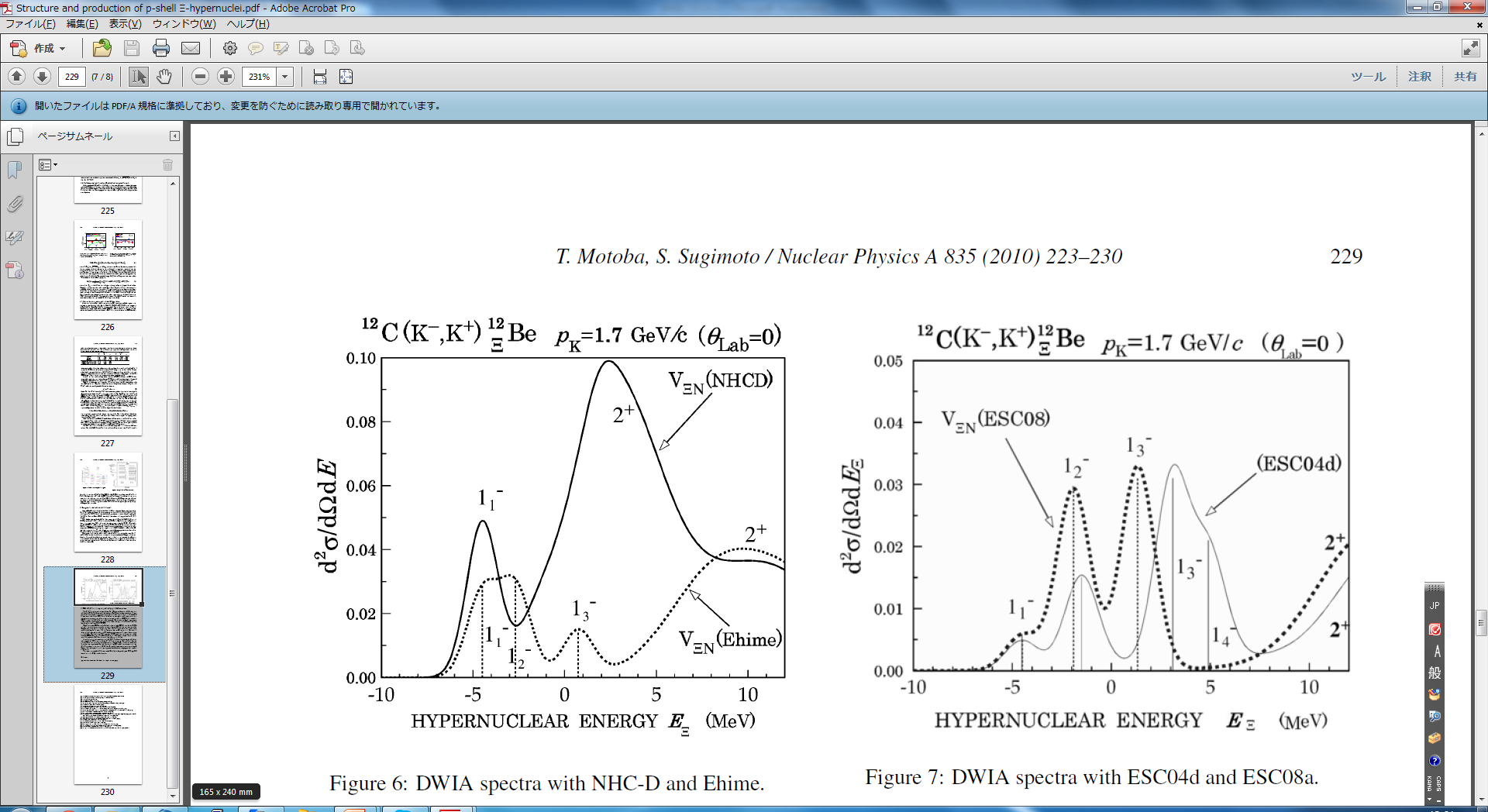 Double Λ hypernuclei
Sensitive to ΞN-ΛΛ coupling strength
two-step process
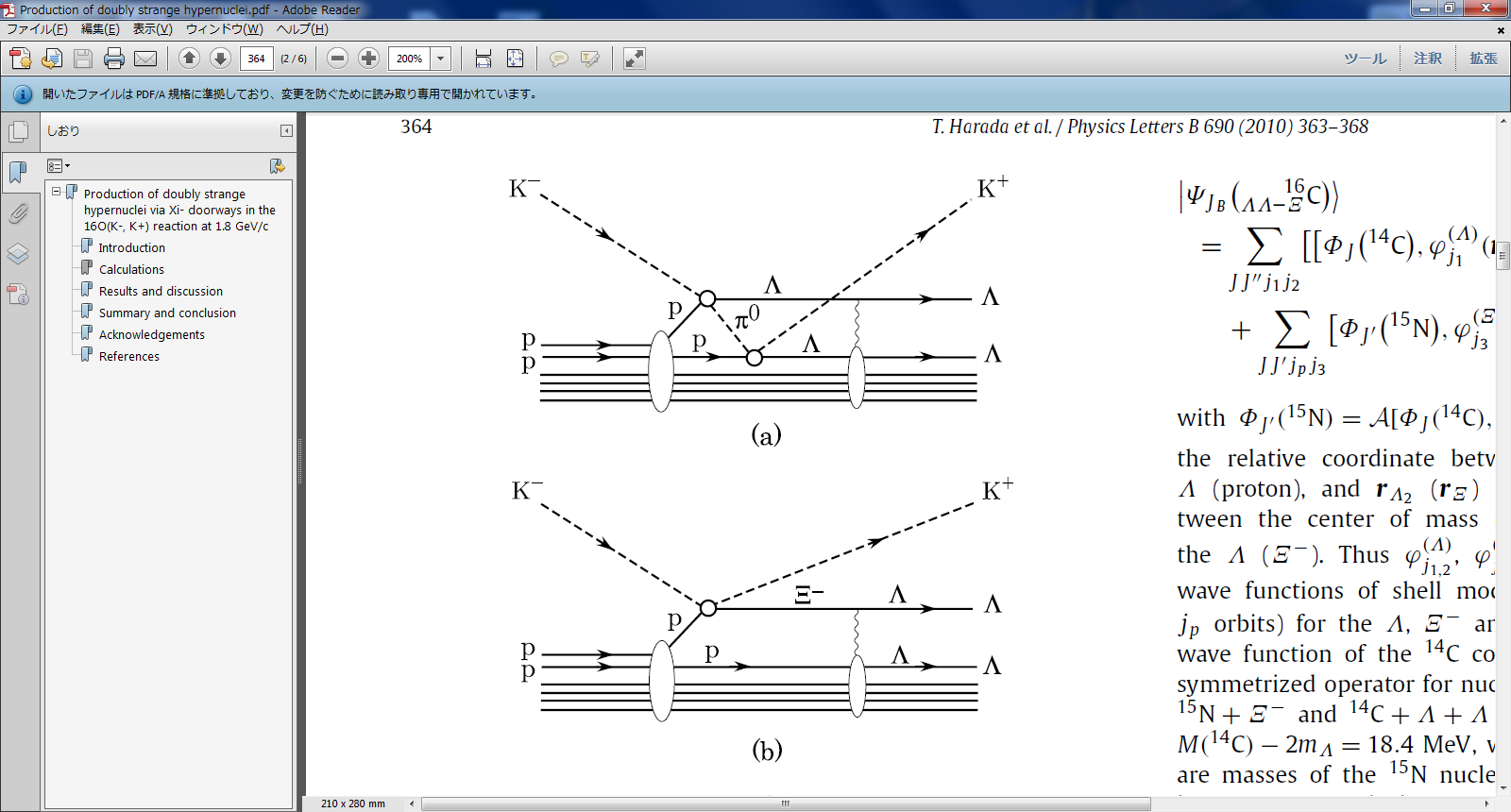 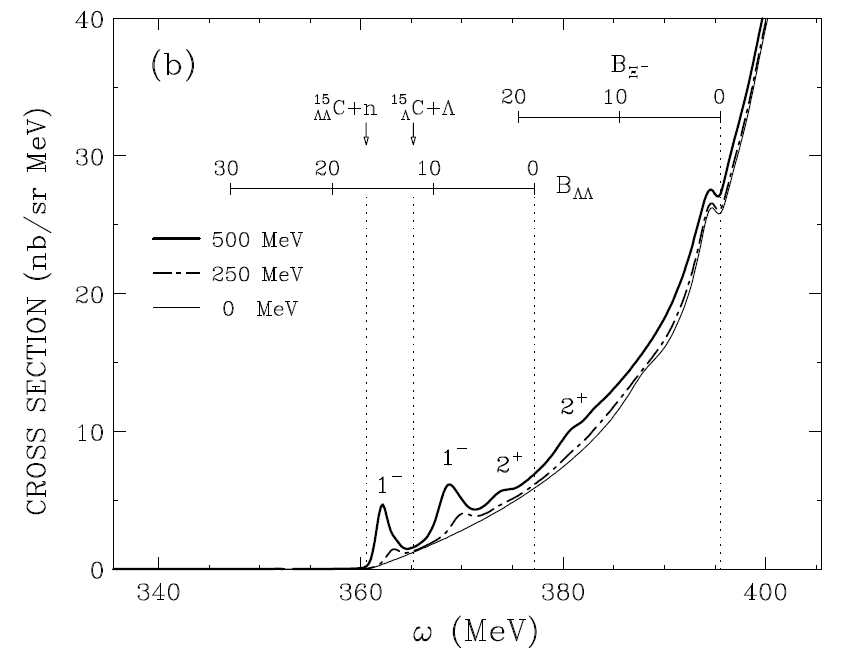 ～0.1 nb/sr
one-step process
7～12 nb/sr
T. Harada et al.,  Phys. Lett. B 690, 363 (2010)
17
Double Λ hypernuclei
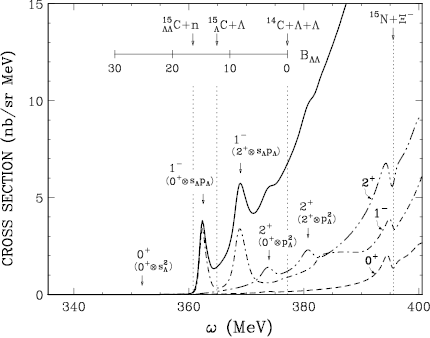 ΔEexp = 1.5 MeV
16O (K－,K＋) ΛΛ16C

[15N(1/2-,3/2-)×sΞ]1-[14C(0+,2+)]×sΛpΛ]1-
[15N(1/2-,3/2-)×pΞ]2+  [14C(0+,2+)×pΛ2]2+
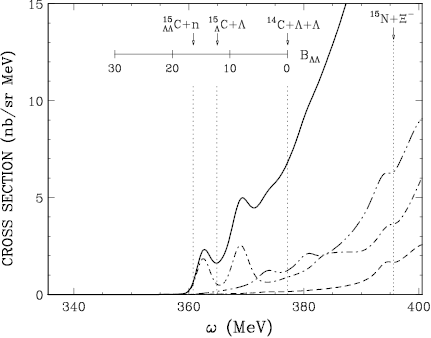 ΔEexp = 3 MeV
T. Harada et al.,  Phys. Lett. B 690, 363 (2010)
Momentum region
Production cross section of elementally process p(K－,K＋)Ξ－
Momentum of K＋[GeV/c]
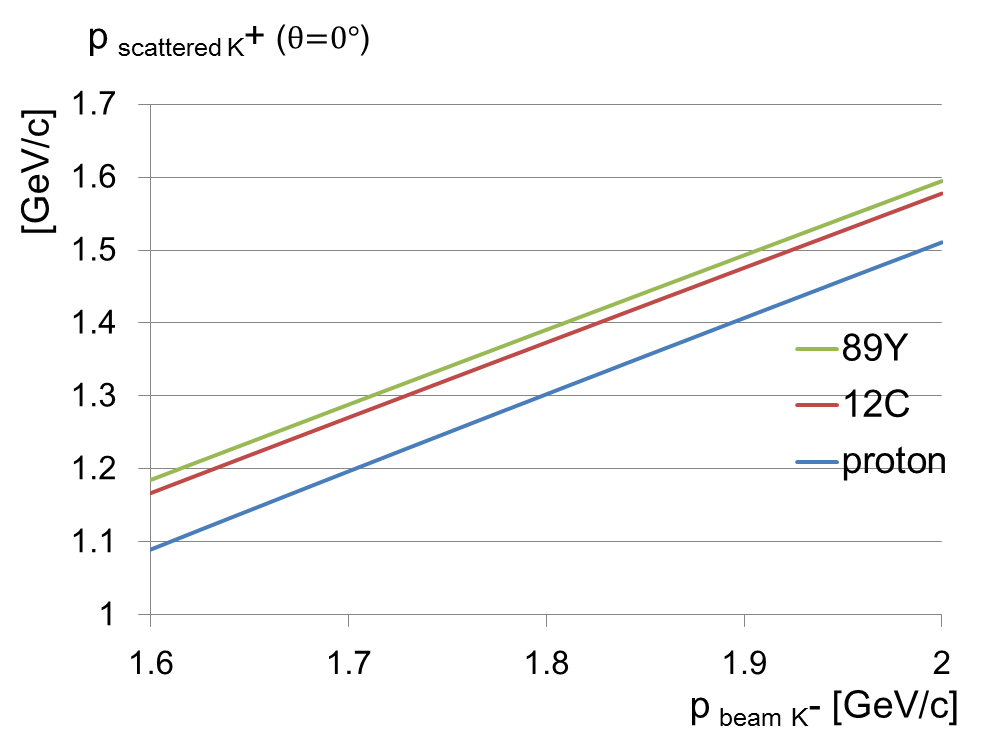 Peak@1.8 GeV/c
Momentum of Kー [GeV/c]
Momentum K－ [GeV/c]
Acceptance of S-2S
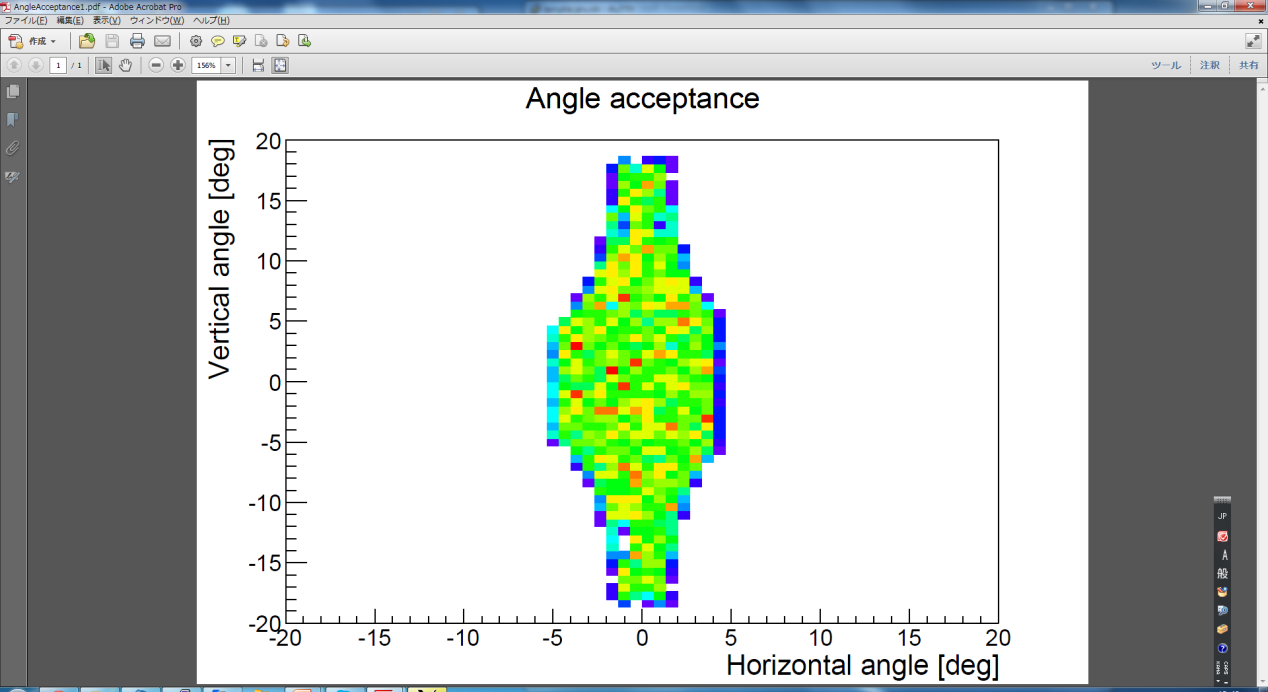 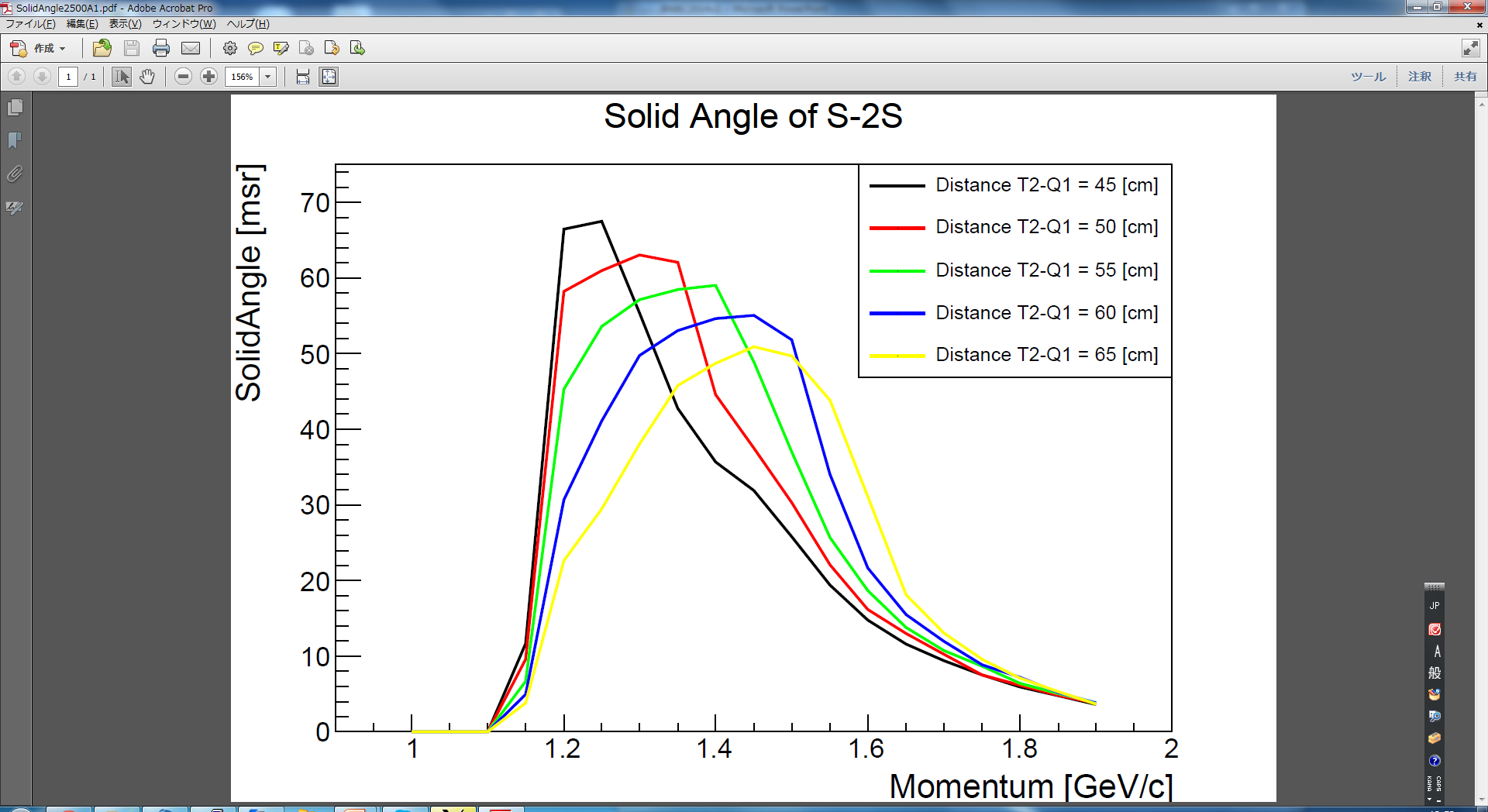 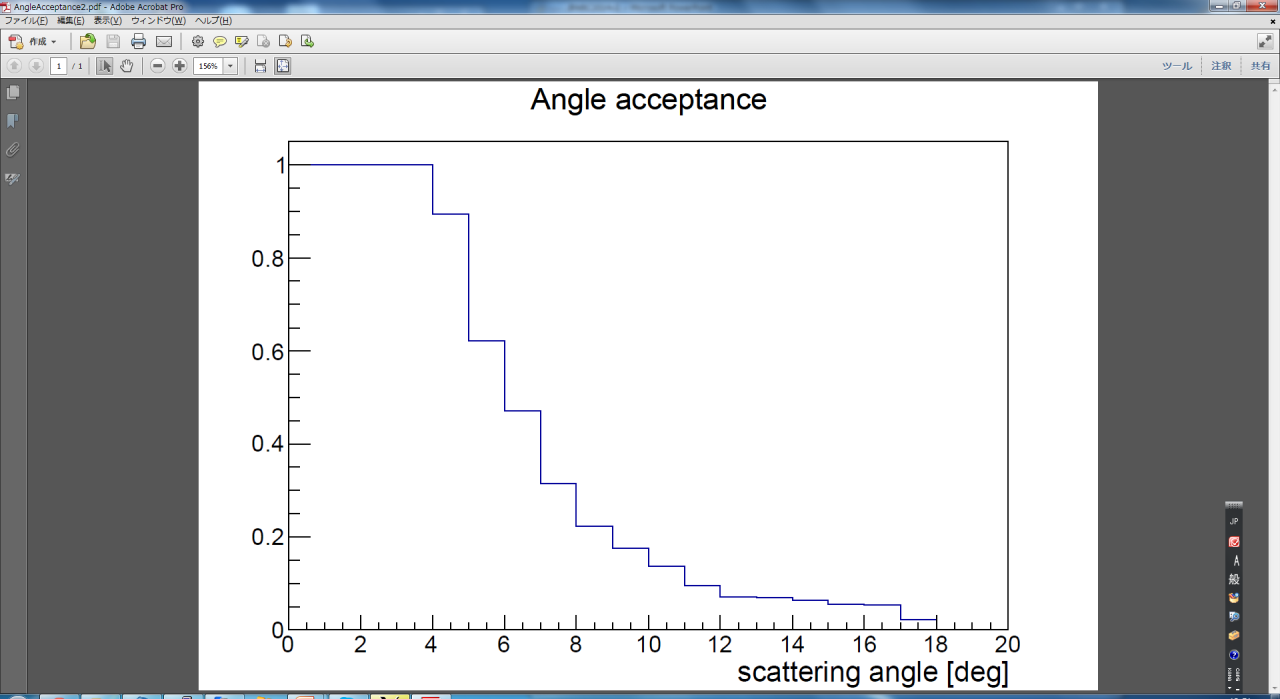 Q1,Q2,D1=2500 A (maximum current)
p = 1.35 GeV/c
T2-Q1 = 50 cm